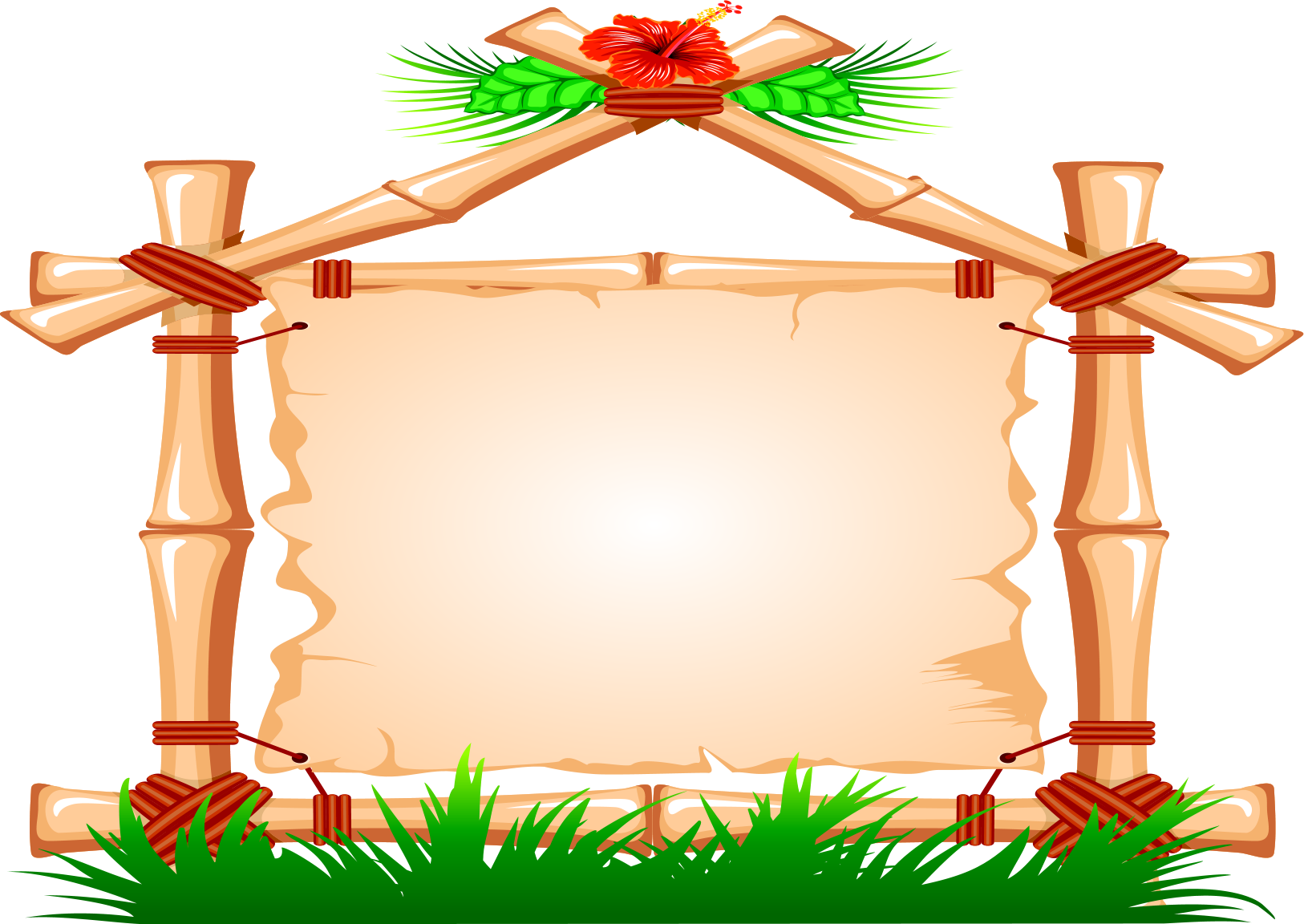 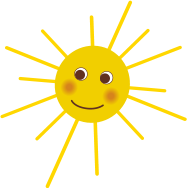 «Артикуляционная
 гимнастика»

Подготовила: 
Учитель-логопед
Леванова Наталья Вячеславовна
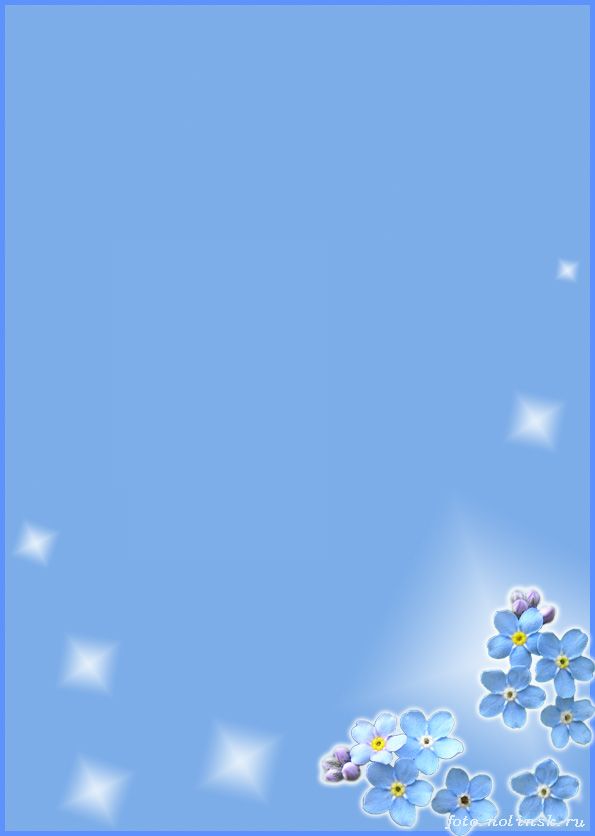 Артикуляционная гимнастика – это совокупность специальных упражнений, направленных на укрепление мышц речевого аппарата, развитие силы, подвижности и дифференциальных движений органов, принимающих участие в речи.
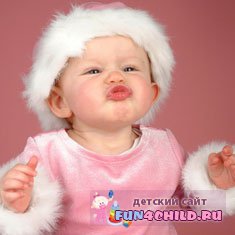 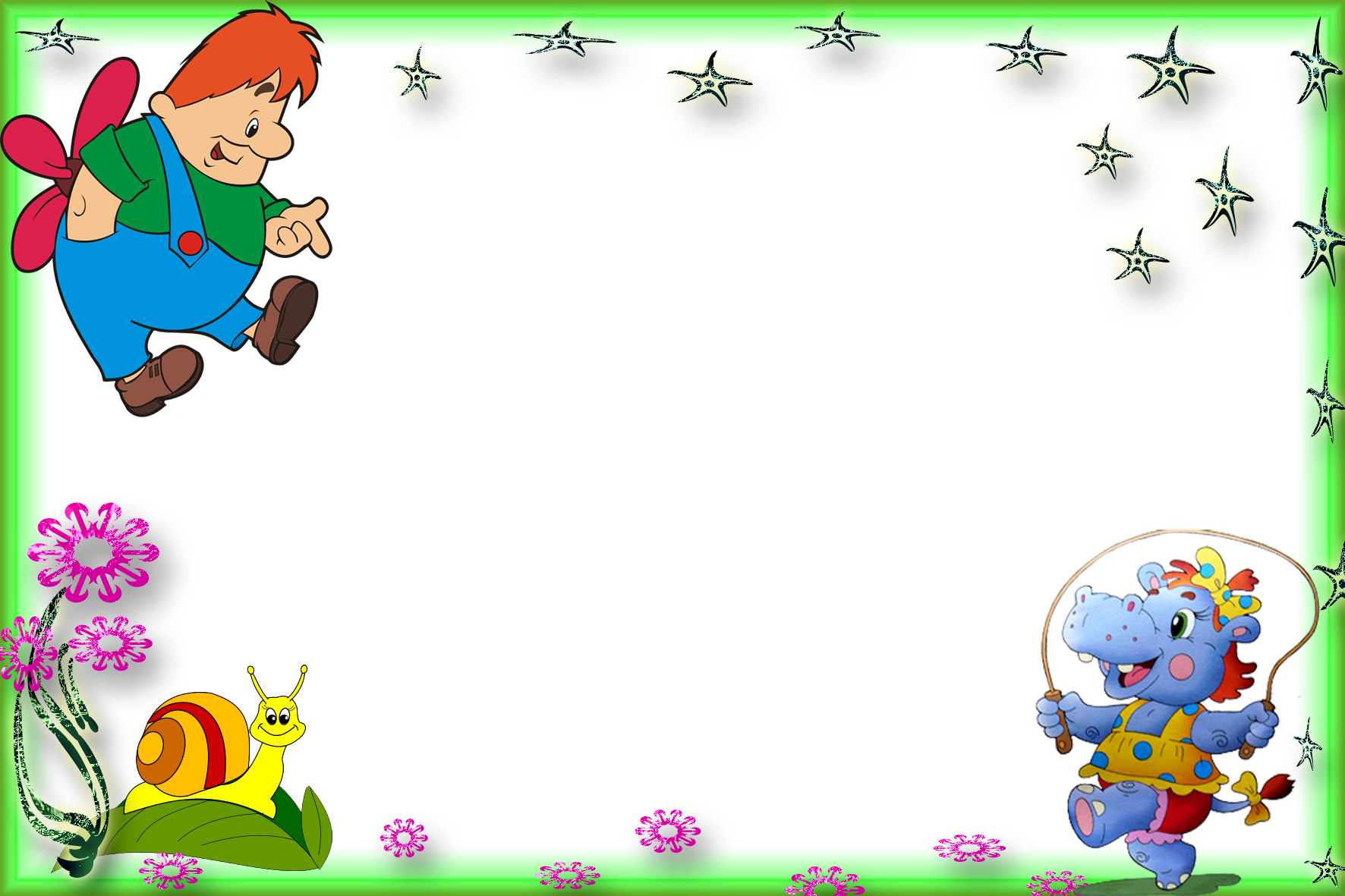 Каждый ребёнок всем на диво-Должен говорить красиво И тогда язык родной 
Должен понимать его любой!
«Улыбка»,«Лягушка» Улыбнуться, показать сомкнутые зубки. Удерживать губы в таком положении до счёта «пять», затем вернуть губы в исходное положение. Повторить 3-4 раза.Подражаем мы лягушкам:Тянем губы прямо к ушкам.Вы сейчас тяните губки –Я увижу ваши зубки.Мы потянем – перестанемИ нисколько не устанем.
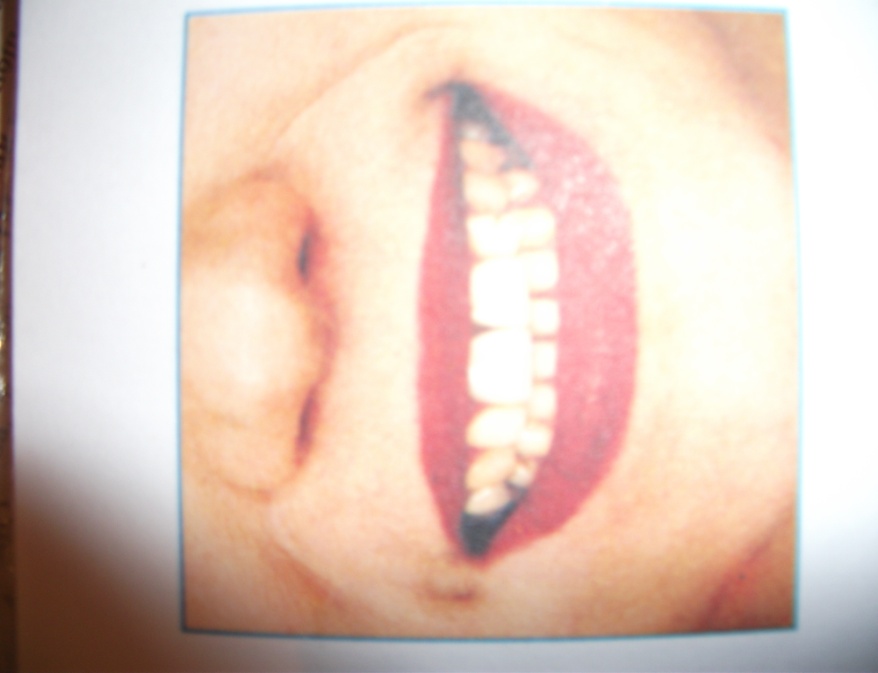 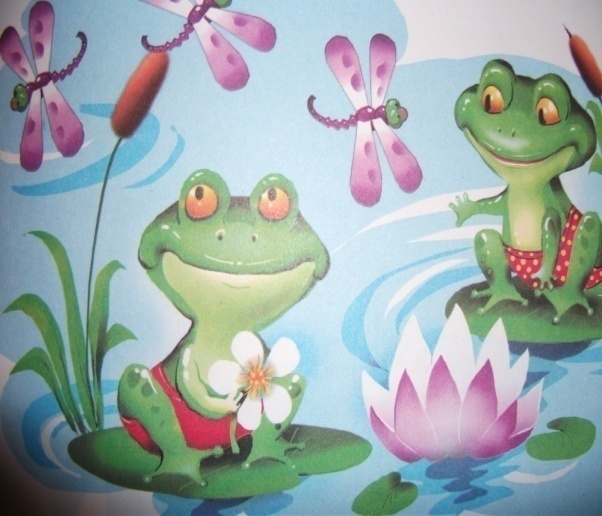 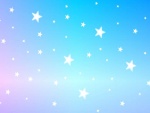 «Слон»Сомкнутые губы вытянуть вперёд и удерживать до счёта «пять» (потом до счёта «десять»), вернуться в исходное положение.Вытянуть вперёд губы трубочкой и «набирать» водичку, слегка причмокивая при этом.Буду подражать слону!Губы хоботом тяну. А теперь их отпускаюИ на место возвращаю.
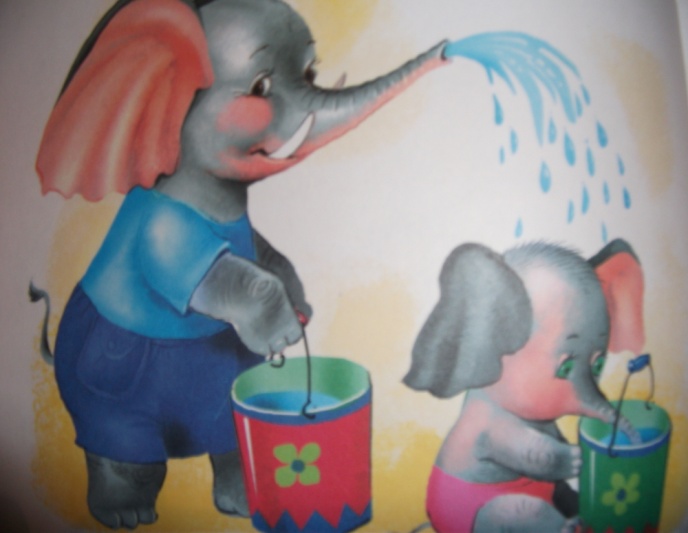 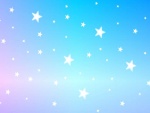 «Расчёска»Улыбнуться, закусить язык зубами. «Протаскивать» язык между зубами вперёд-назад, как бы «причёсывая» его. С волосами я дружу,Их в порядок привожу. Благодарна мне причёскаА зовут меня … (расчёска).
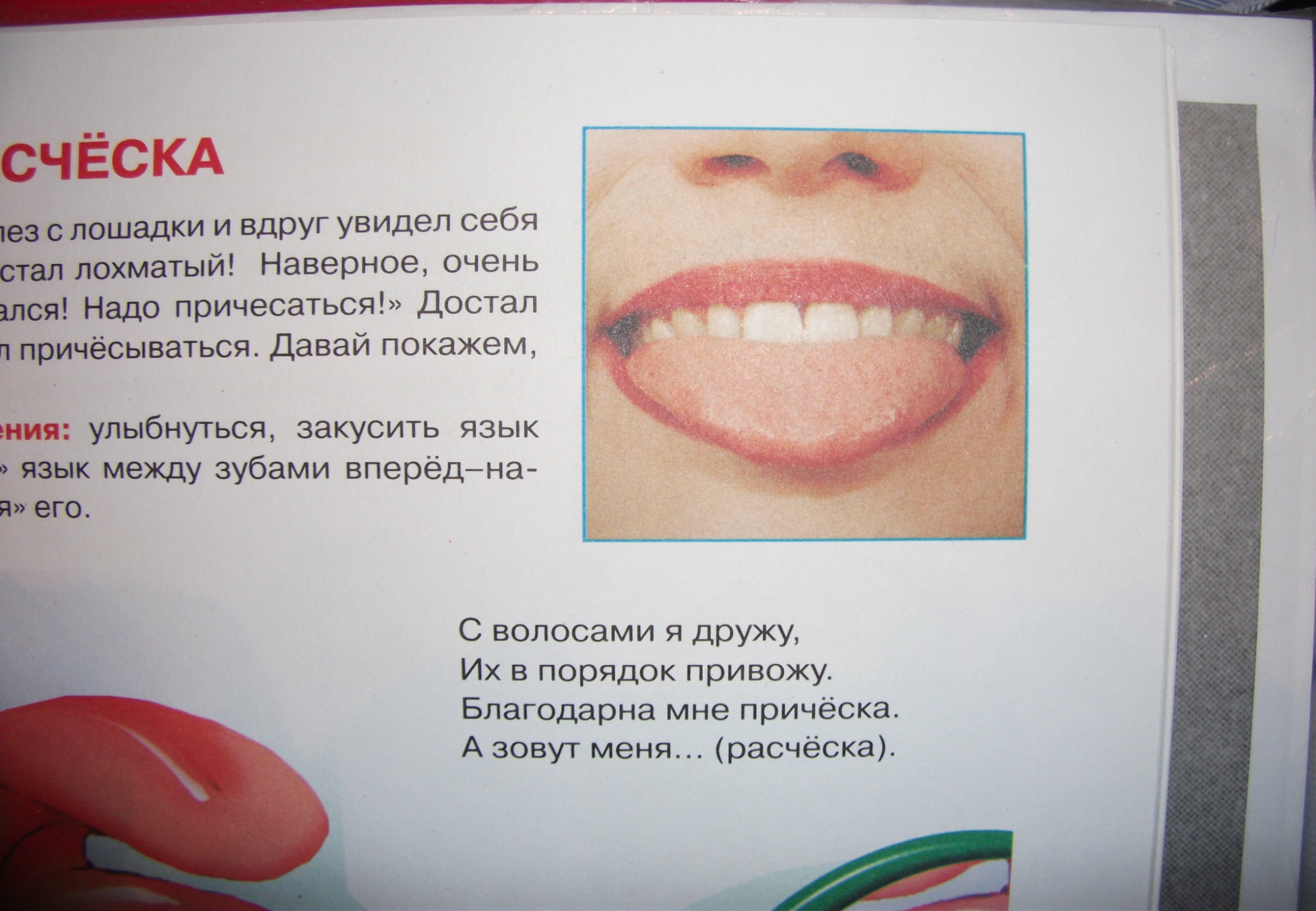 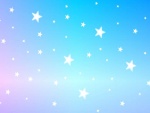 «Часики»Улыбнуться, открыт рот. Тянуться языком попеременно то к левому углу рта, то к правому. Повторить 5-10 раз.Тик – так, тик – так.Язычок катался так,словно маятник часов.Ты в часы играть готов?
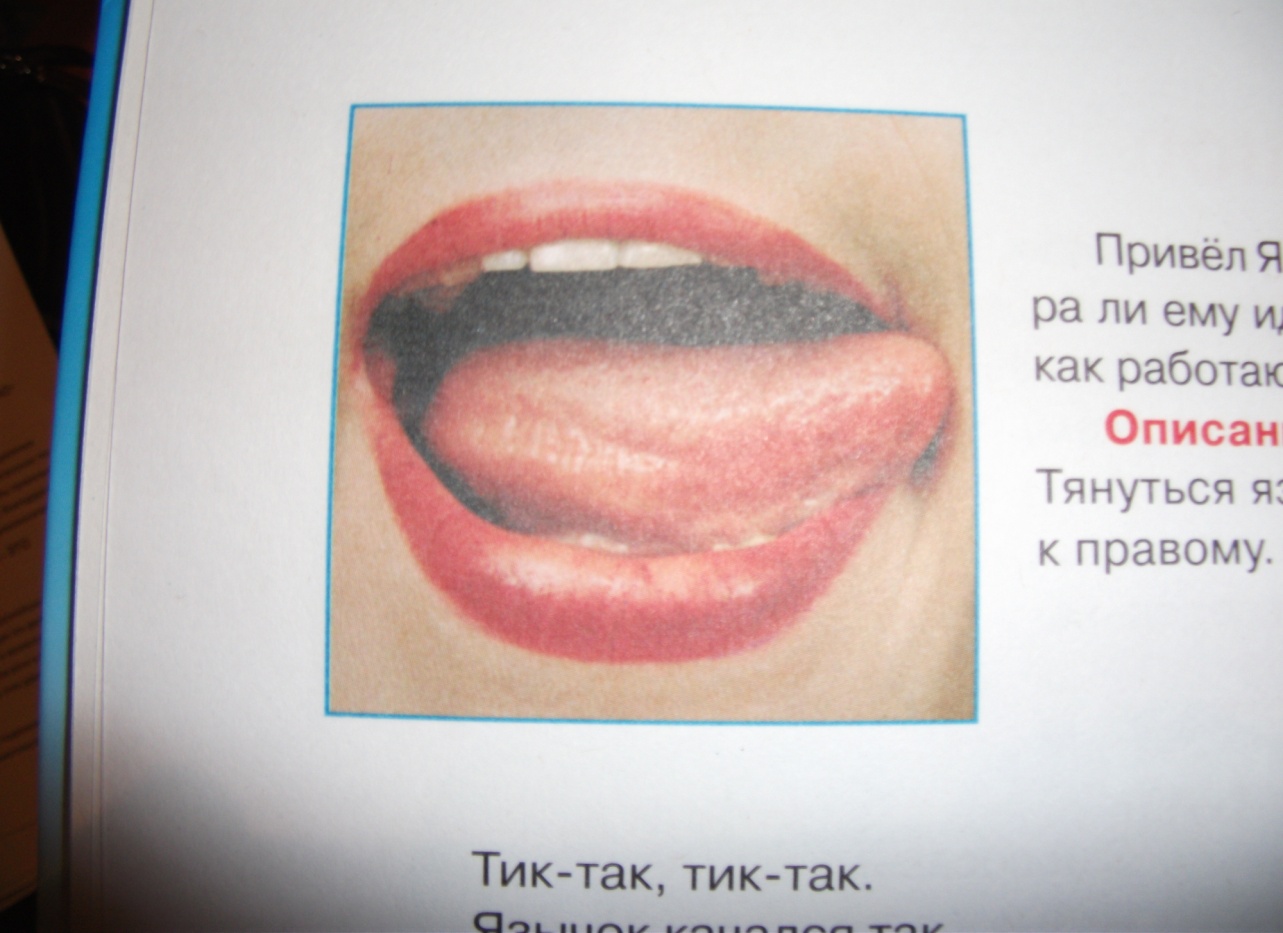 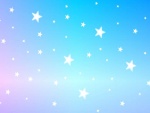 «Ёжик», «Цветы»Совершать круговые движения языком между губами и зубами то в одну, то в другую сторону. Рот при этом закрыт.Вдох через нос – «нюхать» цветок; на выдохе произнести: «Ах как пахнет!». Повторить 2-3 раза.У меня в иголках шёрстка. И в норе запасов горстка.Лучше ты меня не трожь!Я – колючий серый ёж!
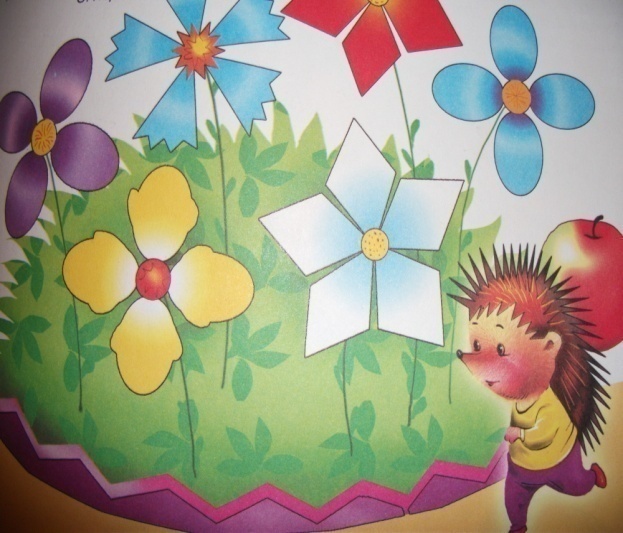 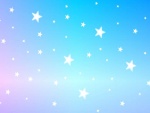 «Качели»Улыбнуться, открыть широко рот, на счёт «раз» – опустить кончик языка за нижние зубы, на счёт «два» – поднять язык за верхние зубы. Повторить 4-5 раз.Сели дети на качелиИ взлетели выше ели. Даже солнышка коснулись,А потом назад вернулись.
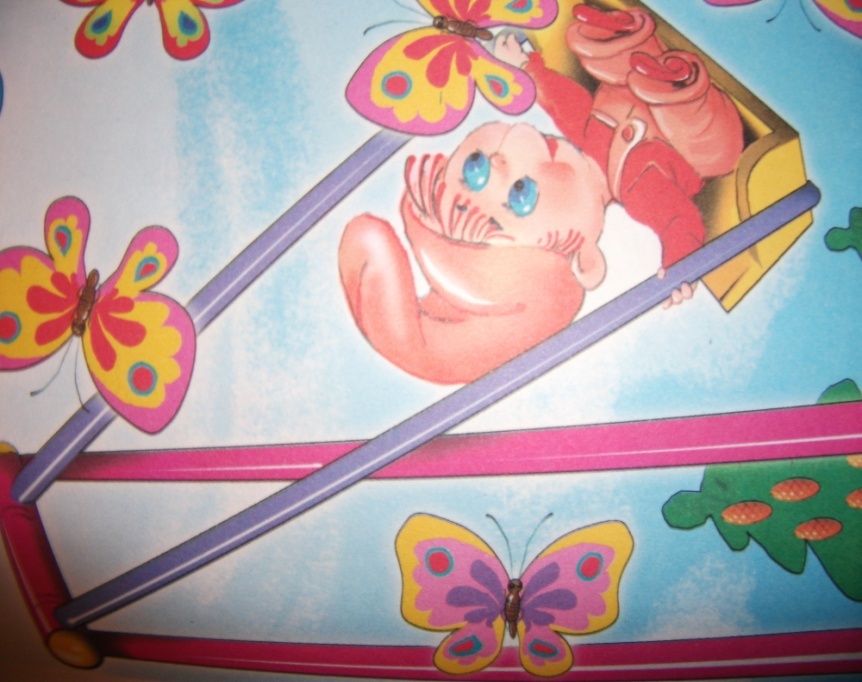 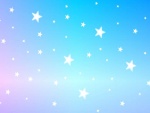 «Блинчик», «Лопатка» Улыбнуться, открыть рот. Положить широкий язык на нижнюю губу. Удерживать в спокойном состоянии на счет до пяти. В этом упражнении важно следить, чтобы нижняя губа не напрягалась и не натягивалась на нижние зубы.Язычок широкий, гладкий, получается лопатка.И при этом я считаю: раз, два, три, четыре, пять....
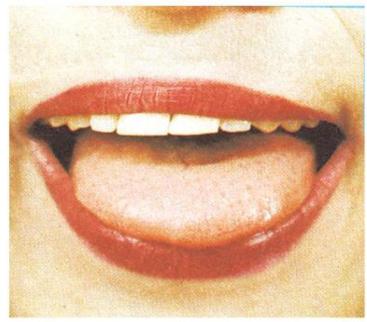 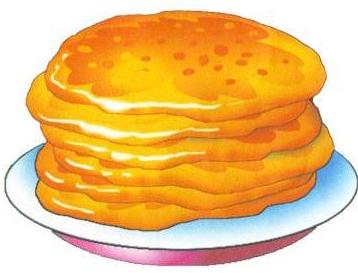 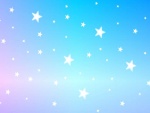 «Вкусное варенье»Улыбнуться, открыть рот, облизать языком верхнюю, а затем нижнюю губу по кругу. Выполнять в одну, а затем в другую сторону. Повторить 4-5 раз. Блин мы ели с наслажденьем –Перепачкались вареньем.Чтоб варенье с губ убрать, Ротик нужно облизать.
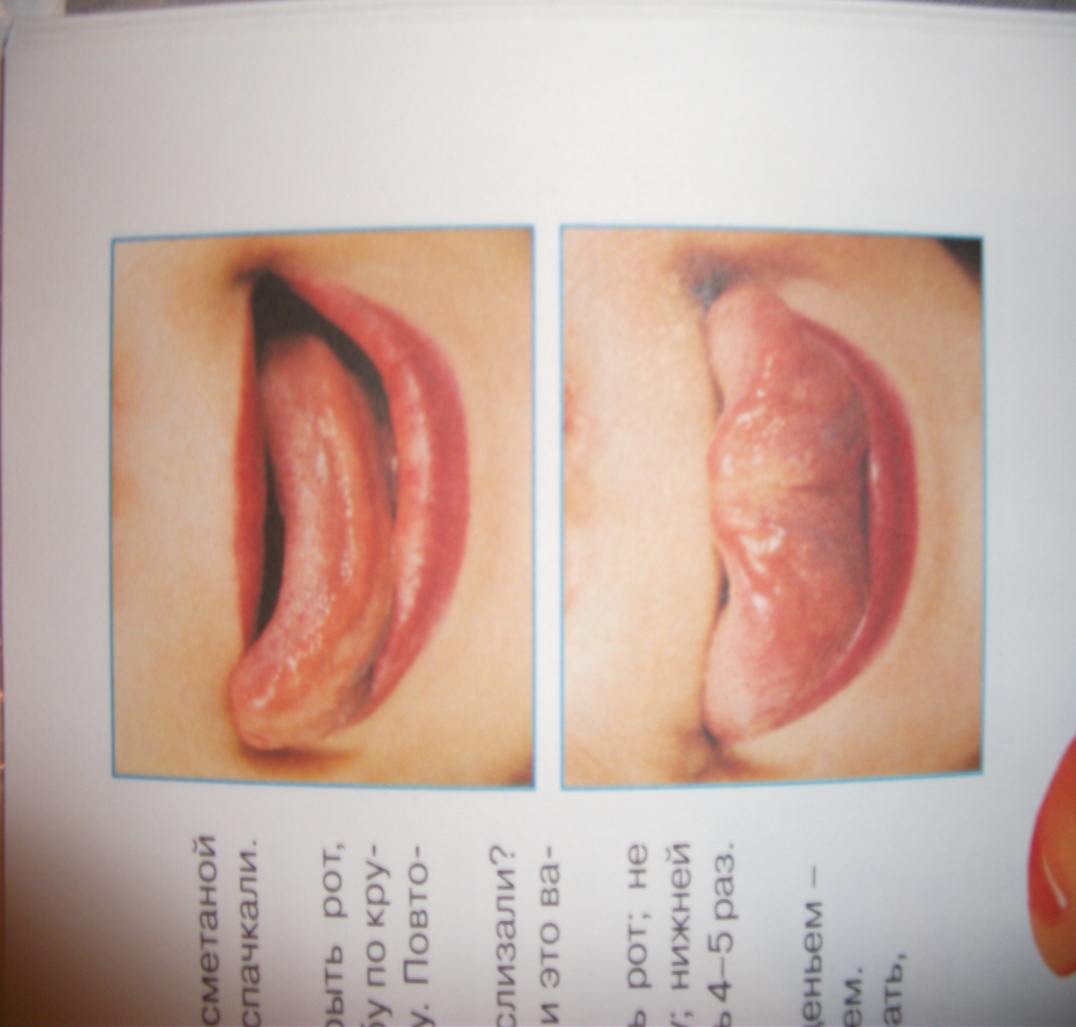 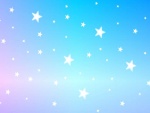 «Чашечка»Описание упражнения: улыбнуться, открыть рот, высунуть язык и тянуть его к носу. Стараться. Чтобы бока языка были загнутые в виде чашечки (чтобы чай не проливался). Удерживать язык в таком положении под счёт до пяти, потом до десяти. Повторить 3-4 раза.Вкусных мы блинов поели. Выпить чаю захотели. Язычок мы к носу тянем,Чашку с чаем представляем.
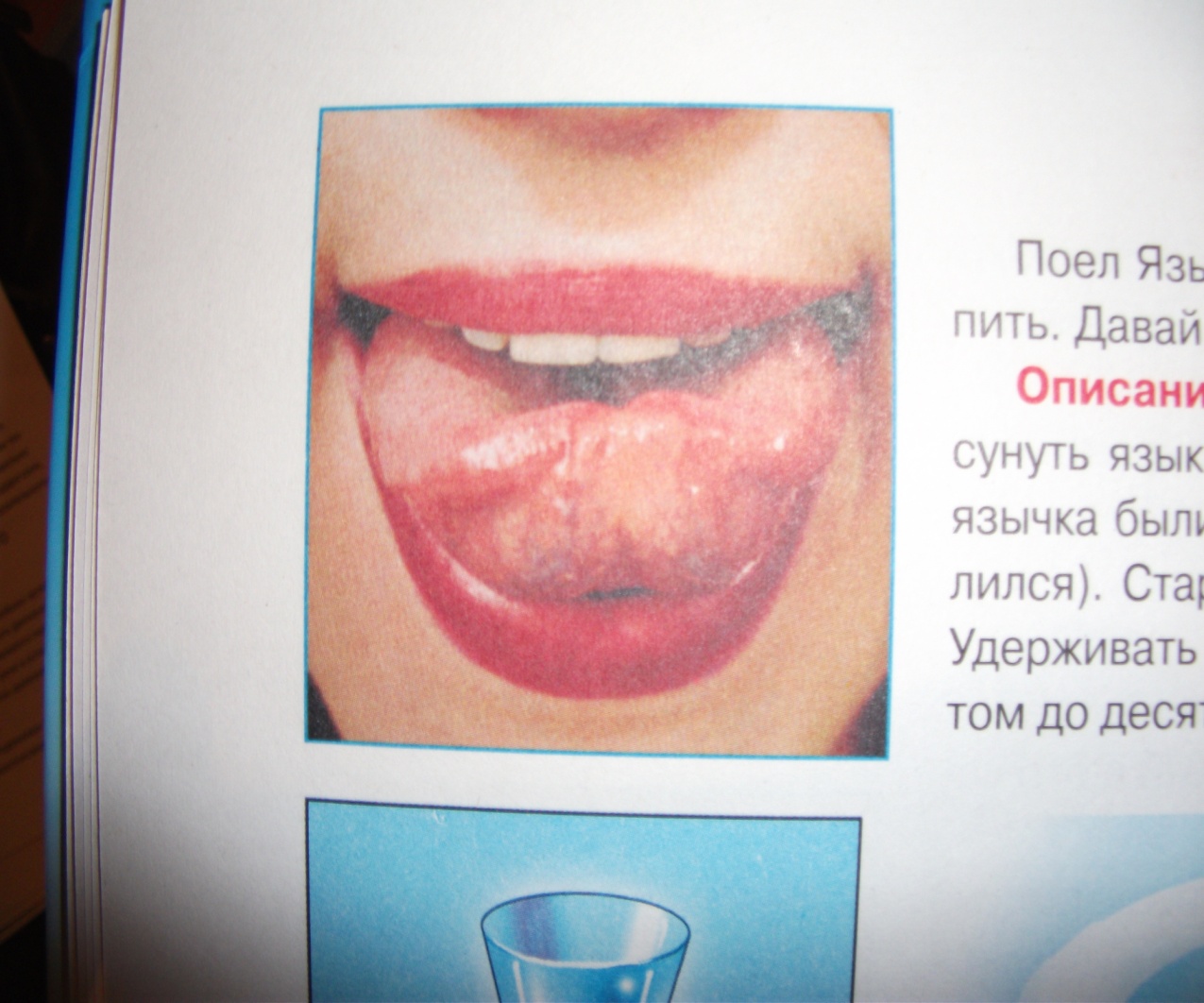 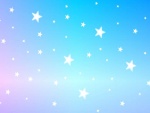 «Киска сердится»Улыбнуться, открыть рот, кончик языка упереть за нижние зубы, «спинку» выгнуть, а боковые края прижать к верхним коренным зубам. Удерживать язык в таком положении под счёт до восьми, потом до десяти.Язык в положении «сердитая киска»; прижать его верхними зубами и «почесать» в направлении от корня языка к кончику. Повторить 5-6 раз.
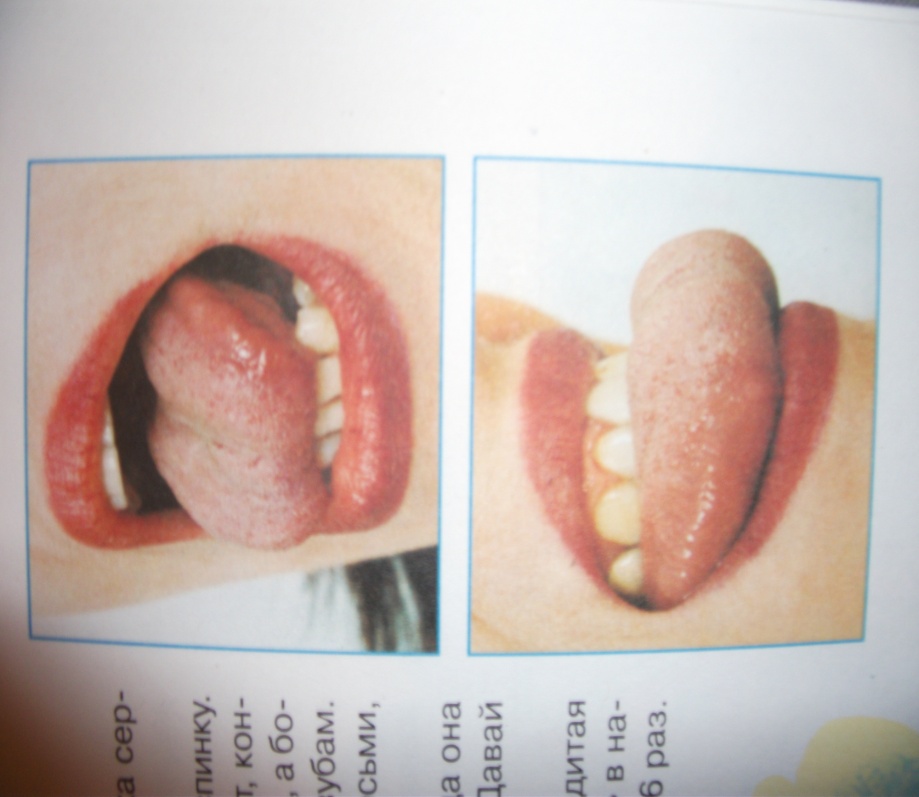 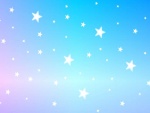 «Чистим зубки» Улыбнуться, приоткрыть рот. Кончиком языка «почистить» нижние, затем верхние зубы с внутренней стороны, делая движения языком вправо - влево. Нижняя челюсть при этом не двигается.
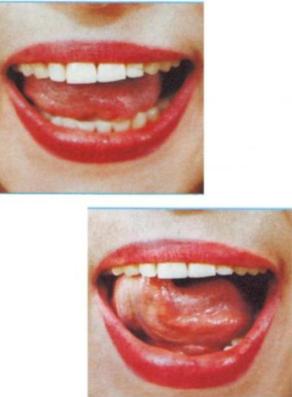 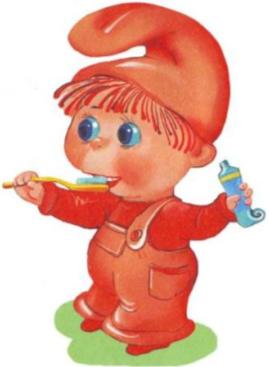 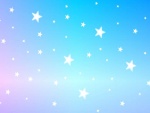 «Грибок»Улыбнуться, открыть рот, «приклеить» (присосать) язык к нёбу. Следить, чтобы при рот был широко открыт. Если не получается сразу «приклеить» язык к нёбу. Предложите ребёнку медленно пощёлкать языком. Пусть малыш почувствует, как язычок «присасывается» к нёбу.Под берёзкой, у дорожкиГриб растёт на тонкой ножке. Мимо мы пройти не сможем,Гриб в лукошко мы положим.
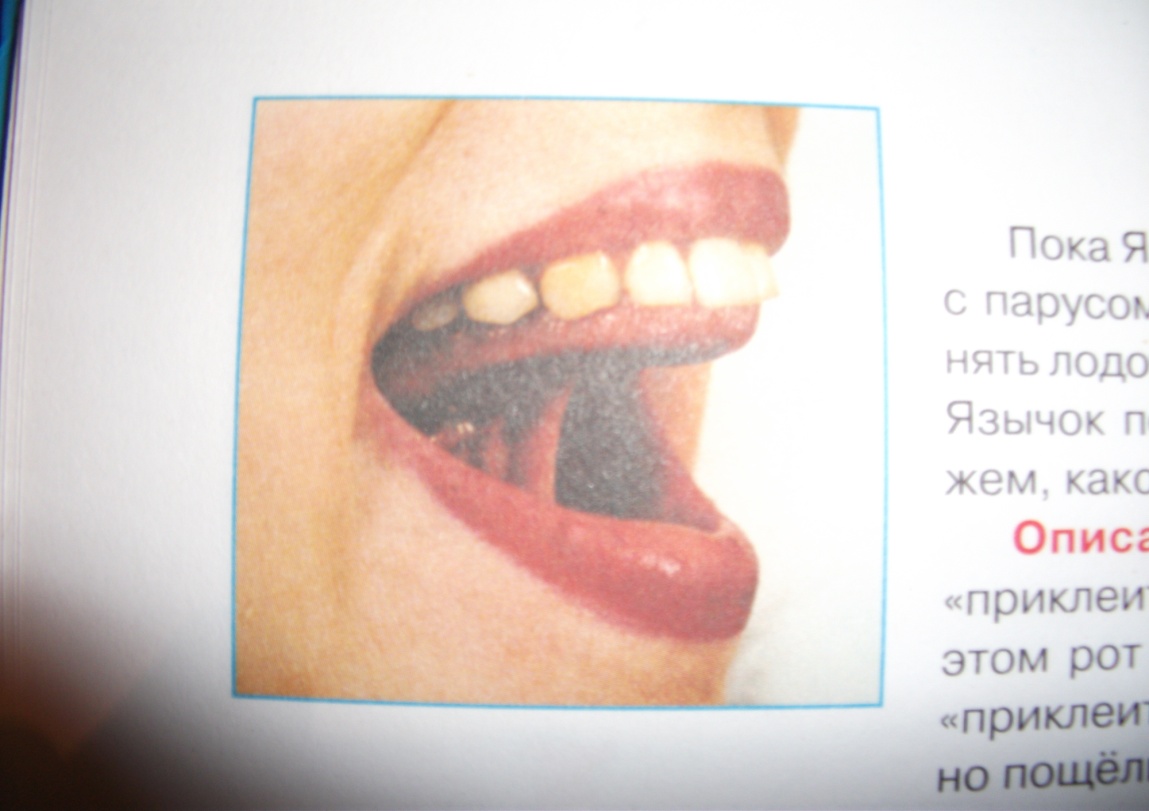 «Дятел»Улыбнуться, открыть рот, поднять язык вверх. Кончиком языка с силой «ударять» по бугоркам (альвеолам) за верхними зубами и произносить звуки: «д-д-д…». Выполнять 10-20 секунд, сначало медленно, затем всё быстрее. Следить, чтобы работал только кончик языка, а сам язык не прыгал.Дятел на стволе сидит,Клювом по нему стучит.Стук да стук-Раздаётся громкий звук.
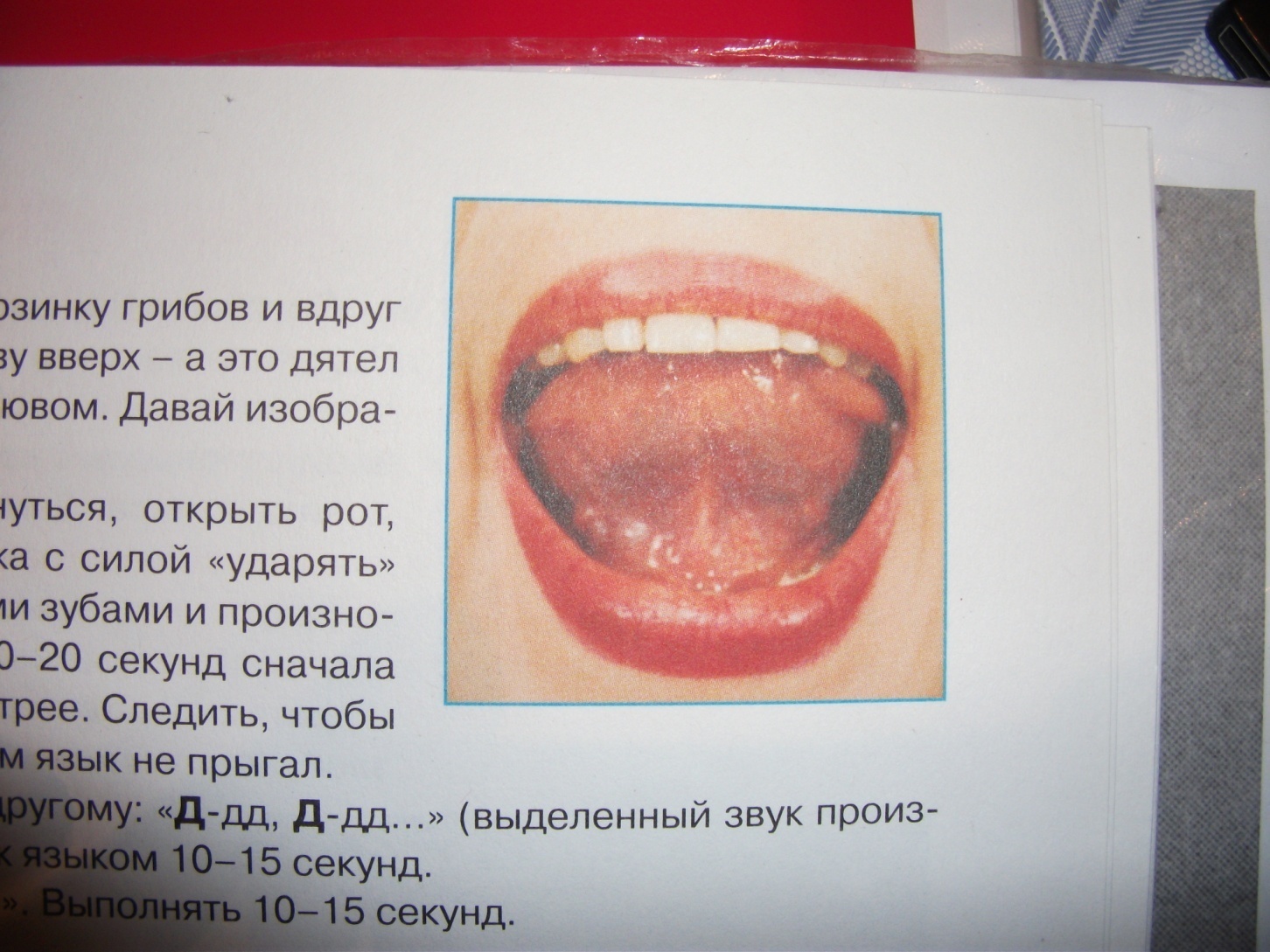 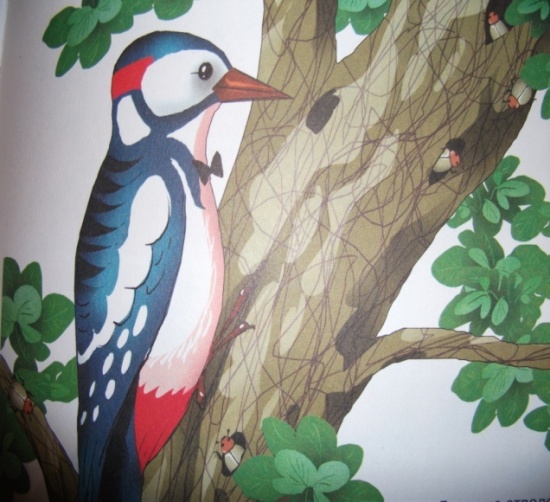 «Лошадка»Улыбнуться, открыть рот. Широким язычком пощелкать, громко и энергично, как лошадка скачет.  Кончик языка не должен подворачиваться, губы - в улыбке. Следить, чтобы нижняя челюсть была неподвижна, «прыгал» только язычок.
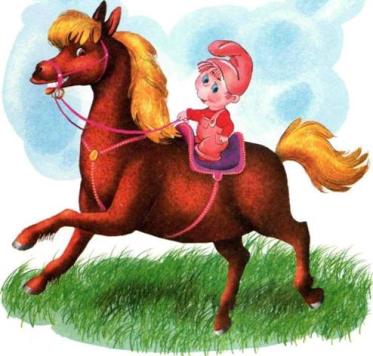 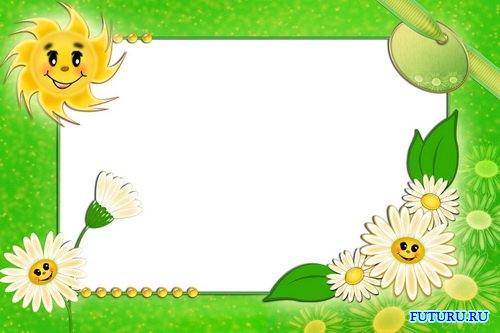 СПАСИБО ЗА ВНИМАНИЕ.ЖЕЛАЕМ ВАМ УСПЕХОВ!